Going to Co-Management: Setting up ConfigMgr and Intune to Divide Work Loads
Doug Wilson
@ManageDoug
Solutions and Product Manager, Now Micro
Get Involved
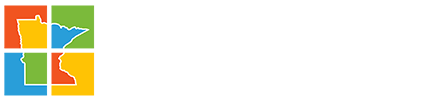 Join or Start your local user group
Participate in forums
Technet
MyItForum
Microsoft Tech Community
Etc…
Get on Twitter
Not just for celebrities and presidents
Keep a Blog
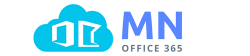 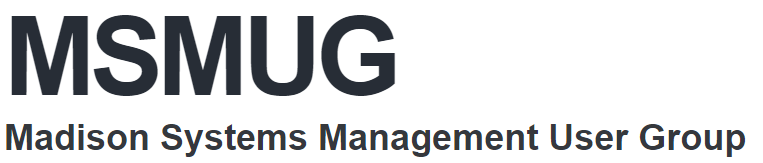 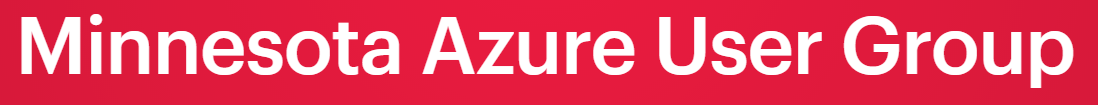 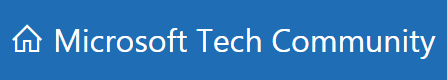 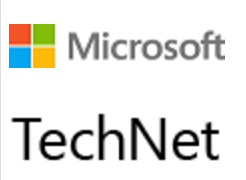 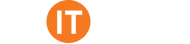 Agenda
Why look at modern management?
Windows 10 is in a state of constant updates and upgrades
Wider variety of devices means a larger attack vector
We care about identity protection
We can empower users no matter what device they have to create a more rounded experience
Log Analytics
Ready for Windows
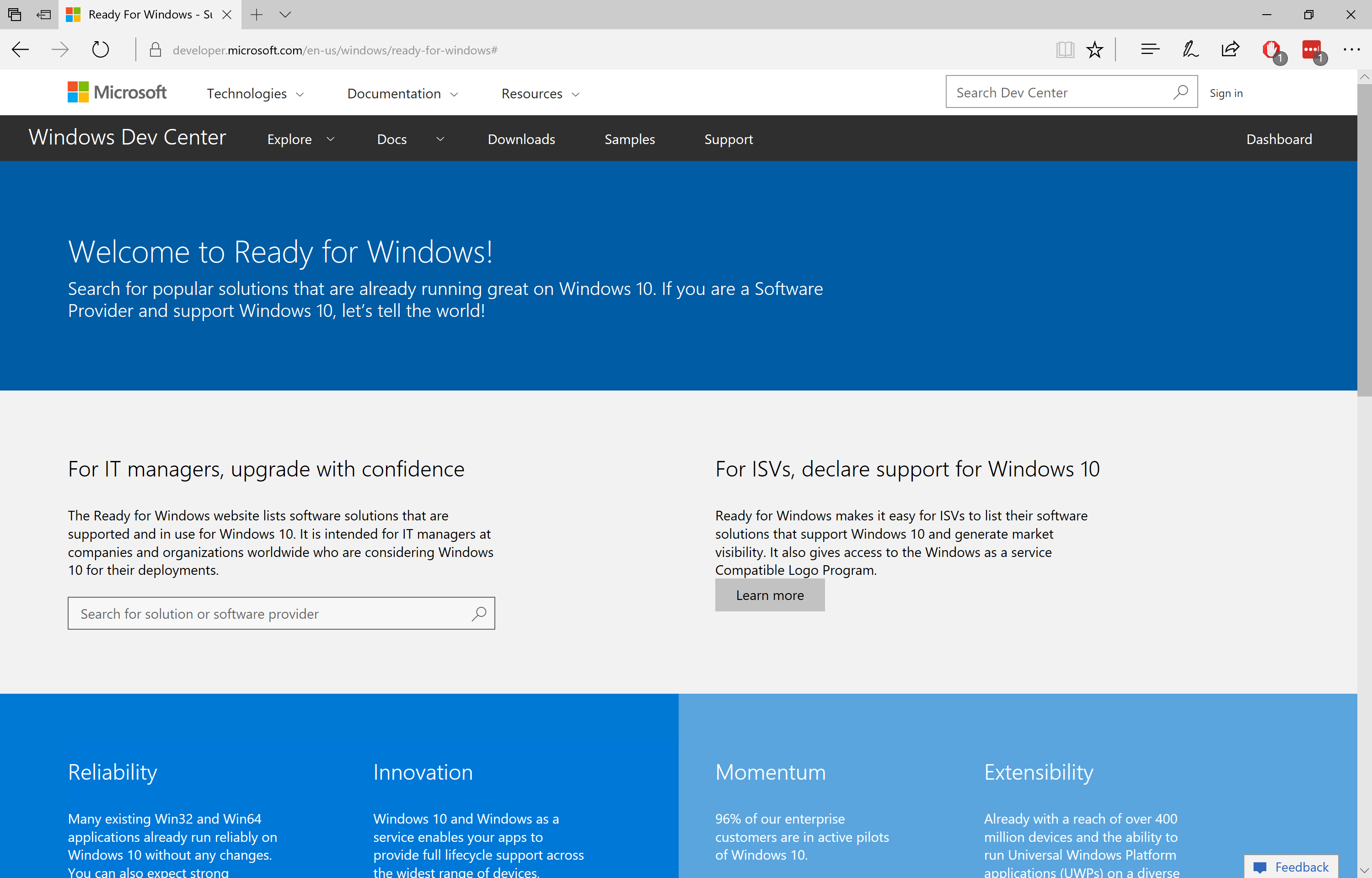 Get links to Windows 10 ISV support statements

Get usage information for every app version, and use that to target testing 

http://www.readyforwindows.com 

We are actively engaged with ISVs, to ensure full support for Windows as a service
Windows AnalyticsA suite of tools reduce deployment and support costs
Device Health
Upgrade Readiness
Update Compliance
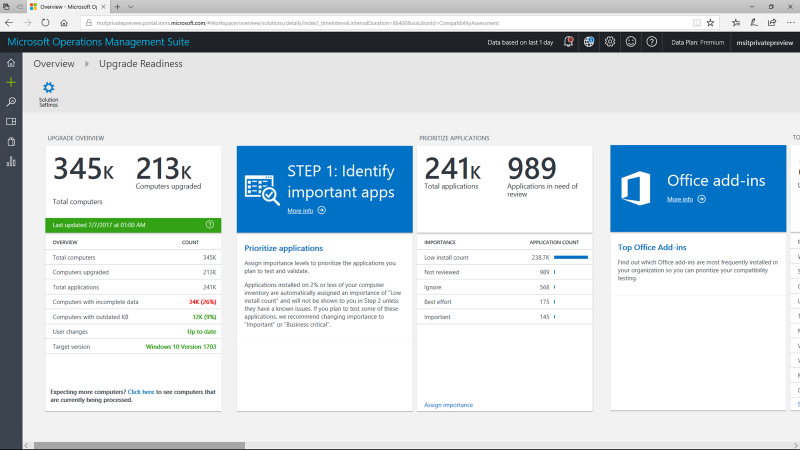 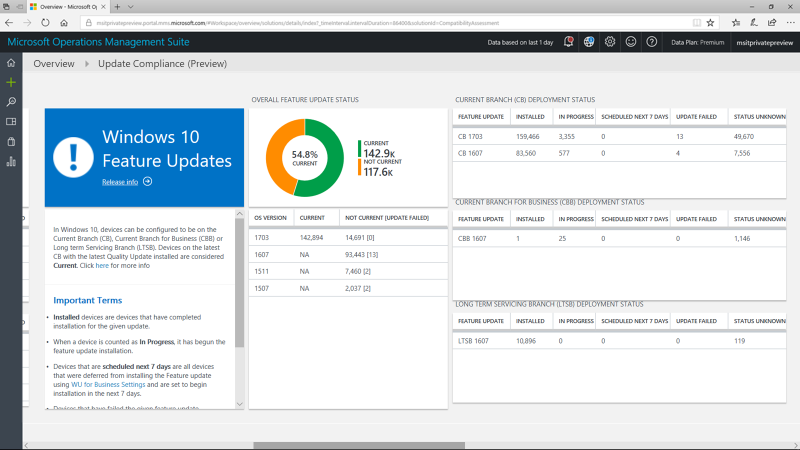 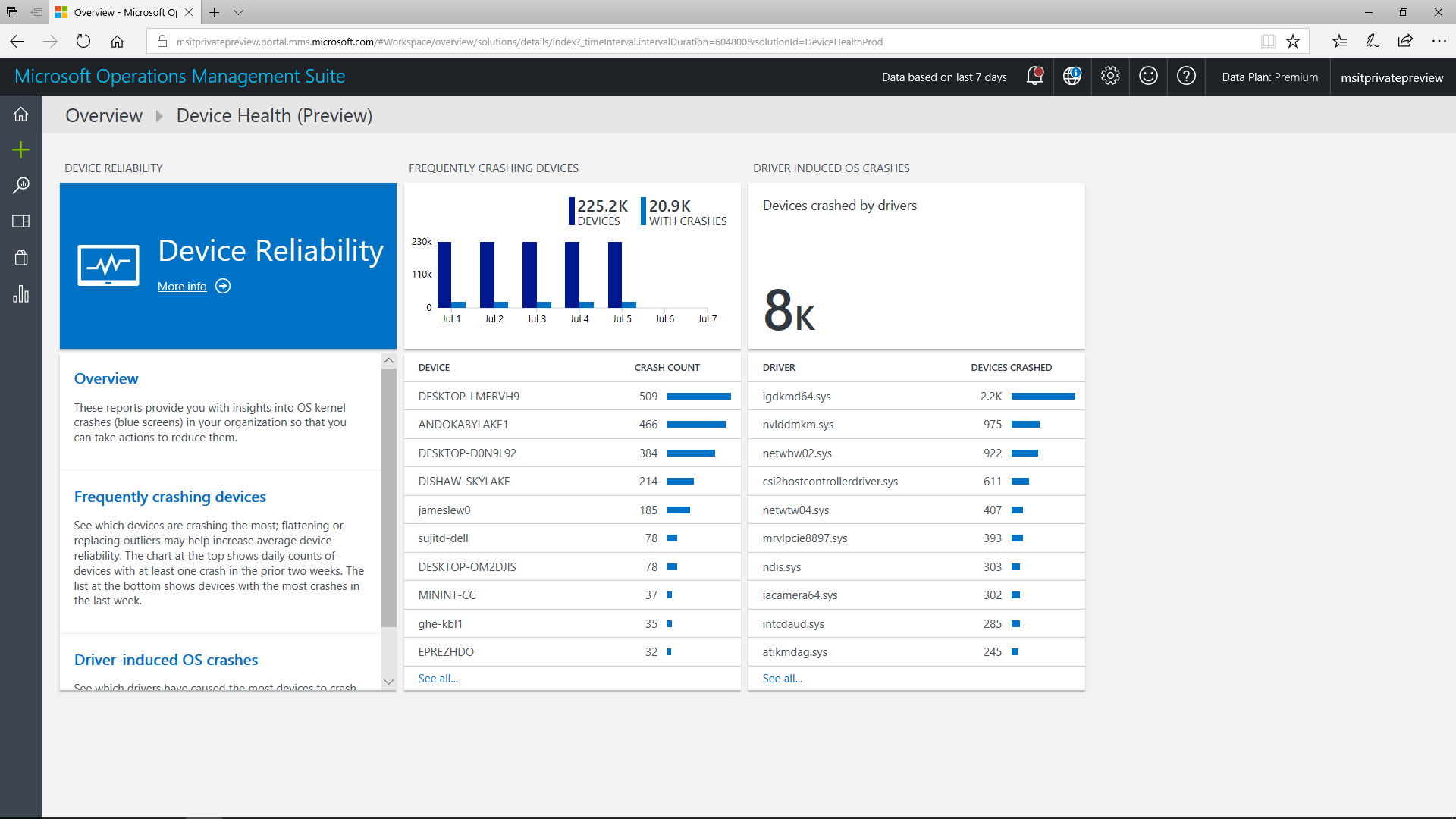 Ensure update and antimalware compliance with timely reports for all your devices (even those on the road).
Reduce support costs by proactively identifying and remediating top end-user impacting issues.
Plan upgrades by identifying devices that are ready and identify and resolve top app/driver compat blockers.
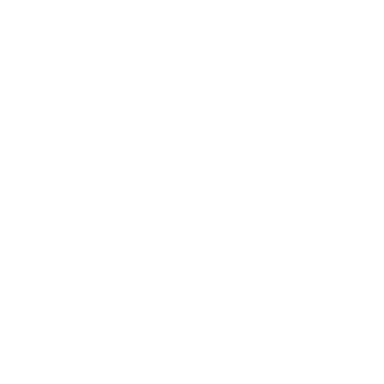 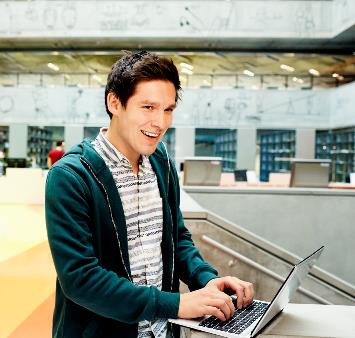 Show off Windows Analytics+And Microsoft Store
Itemized Agenda
Co-Management FYI
Requirements to keep in mind
Azure AD Premium
EMS or Intune Licensing
Legacy Intune portal should not be in use anymore
Devices need to be Registered or joined into Azure AD
Hybrid management is a great idea for using co-management
Co-management supports the following workloads:
Compliance policies
Windows Update policies
Resource access policies
Endpoint Protection
Device configuration
Office Click-to-Run apps
Client apps
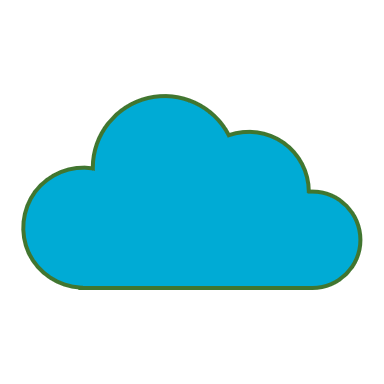 Demo Co-Management Setup
Itemized Agenda
What we manage with Intune
Itemized Agenda
WINDOWS AUTOPILOT
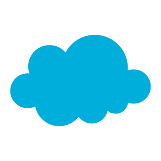 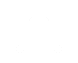 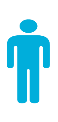 Cloud-Driven
Simple, IT-Driven
Teacher-Driven
Use the Windows Configuration Designer to create a package containing customizations
Package copied to each computer, installed to customize the PC
Wizard-driven “Set up School PCs” app to create a USB key with school-specific customizations
Set up additional PCs in just a few minutes using that USB key
Pre-register devices in the cloud via the Windows AutoPilot deployment service
Device completely configured with no IT intervention required
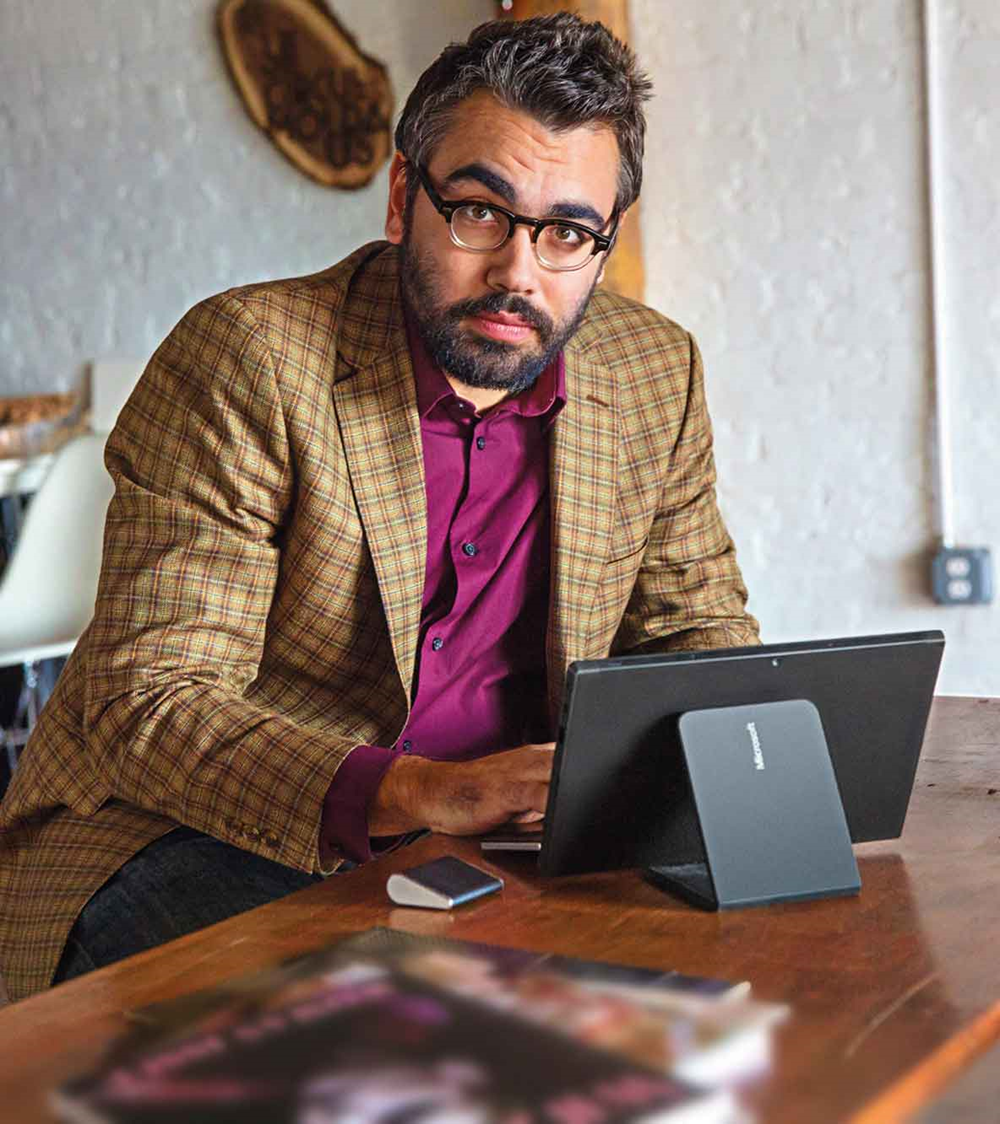 DemoAutopilot
Itemized Agenda
Going to Co-Management: Setting up ConfigMgr and Intune to Divide Work Loads
Doug Wilson
@ManageDoug
Dougw@nowmicro.com
Solutions and Product Manager, Now Micro